Тема урока:
ИНФЛЯЦИЯ
Что это ?
Повышение цен.
Всякое ли повышение цен является инфляцией?
Это долговременное устойчивое повышение цен  на все товары и услуги.
Дефляция   дезинфляция
это снижение общего уровня цен 
2. это замедление темпов прироста цен
Виды инфляции
Виды инфляции
По темпу
По механизму
По форме проявления
Инфляция по темпу
Учебник с. 117
1.Нормальная ( «ползучая»)  до 5% в год
2. Умеренная  свыше 5  до 10% в год
3. Галопирующая свыше  10 % в год
4. Гиперинфляция  до 50% в месяц
Инфляция в России
Инфляция по форме проявления
Открытая (ценовая)
2. Скрытая (подавленная)
Инфляция по механизму проявления
Инфляция спроса 
Причины?  С.113
Инфляция издержек
Причины?
Инфляция ожидания
Причины? С. 114
Измерение инфляции
По индексу потребительских цен
ИПЦ = ЦТП / ЦБГ х 100%
Темп инфляции: (ИПЦтп – ИПЦбг)/ИПЦбг *100%;
Кривая Филлипса
Графическое отображение предполагаемой обратной зависимости между уровнем инфляции и уровнем безработицы ( обратная зависимость)
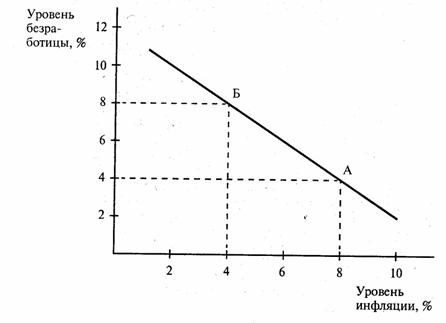 Домашнее задание
1.
Написать последствия инфляции и антиинфляционные меры.
2.
Эссе . Согласны ли вы с выражением:« Небольшая инфляция предпочтительнее небольшой дефляции».
Повторим тему «Инфляция»
1.Является ли определение верным?
Инфляция –это повышение цен на товары и услуги.
2. Что это..?
Дефляция?
Дезинфляция?
3.Какому типу инфляции соответствуют данные показатели роста цен?
7% в год?                            20% в год?
4% в год?                            2% в год?
45% в  месяц?                    18% в год?
4. Что означает выражение «подавленная инфляция»? Для какой экономической системы она характерна?
5. Объясните причины инфляции
 Спроса?
Издержек?
Ожидания?